Pádová (předmětová) zájmena
Cíl: Seznámit se s nimi
you
it
them
me
us
her
him
Object pronouns – pádová (předmětová) osobní zájmena
Jsou to zájmena, kterým v čj odpovídají záj. Ve 2., 3., 4., 6. a 7. pádě(Koho? Čeho? Komu? Čemu? Koho? Co? Kom? Čem? Kým? Čím? )
I can see my aunt.
Listen to my brothers
I love my house.
You can see my sister and me.
Listen to the radio.
Listen to my grandmothers.
Listen to my friend Bob.
Přehled všech zájmen, která jsme brali
I watch Simpsons.
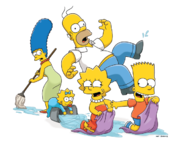 She has got a saxophone.
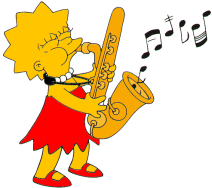 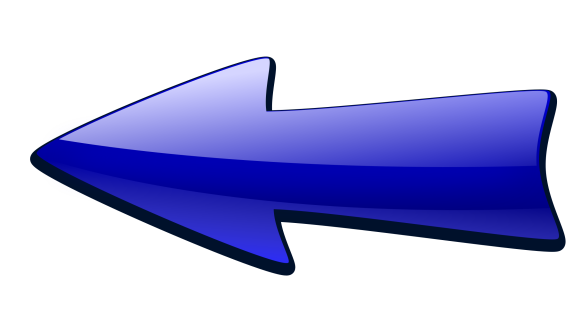 I don´t like Bart Simpson.
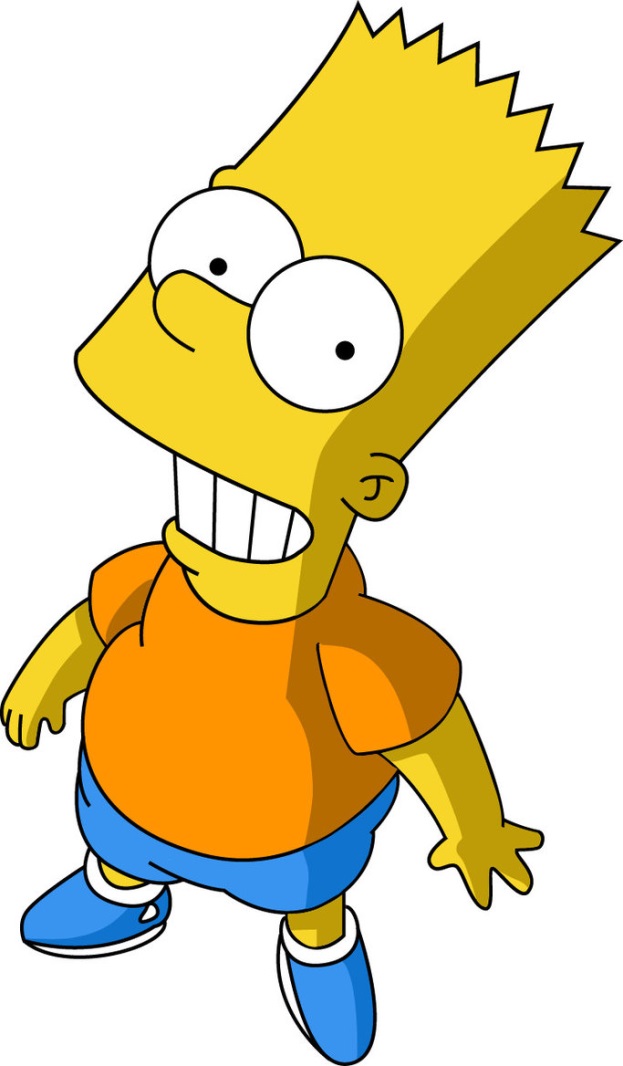 Bart has got a skateboard.
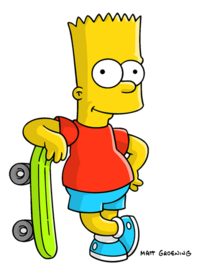 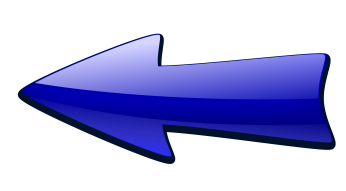 This belongs to …
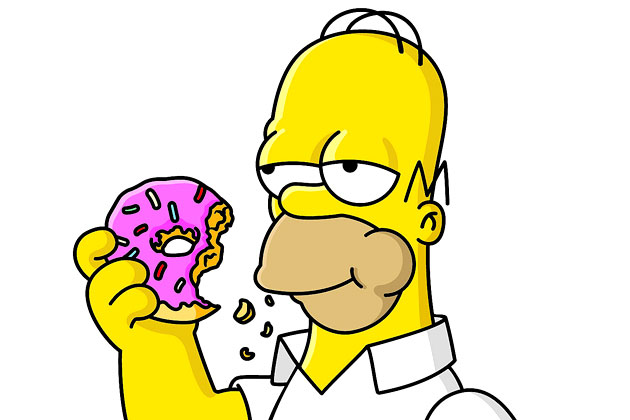 I like Maggie!
Homer loves Marge. Marge loves Homer.
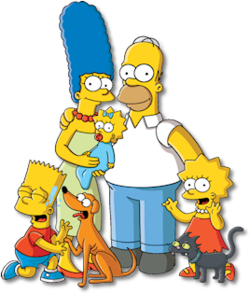 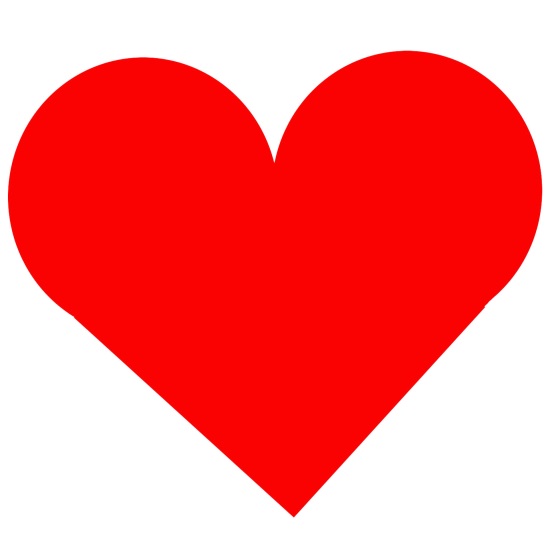 People love …!Lidé nás milují!
I don´t want to be with…!
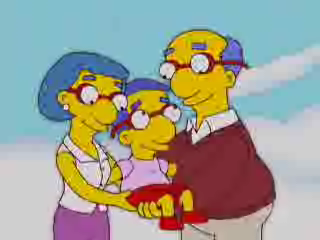 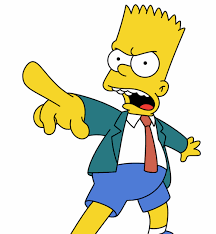 I don´t like …! (vás)
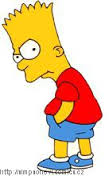